Vecka 13
Matt med två torn
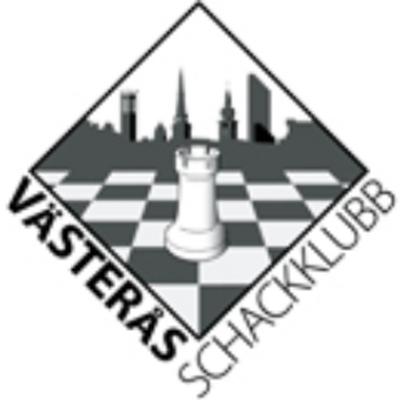 Tryck här för att komma till demo brädet
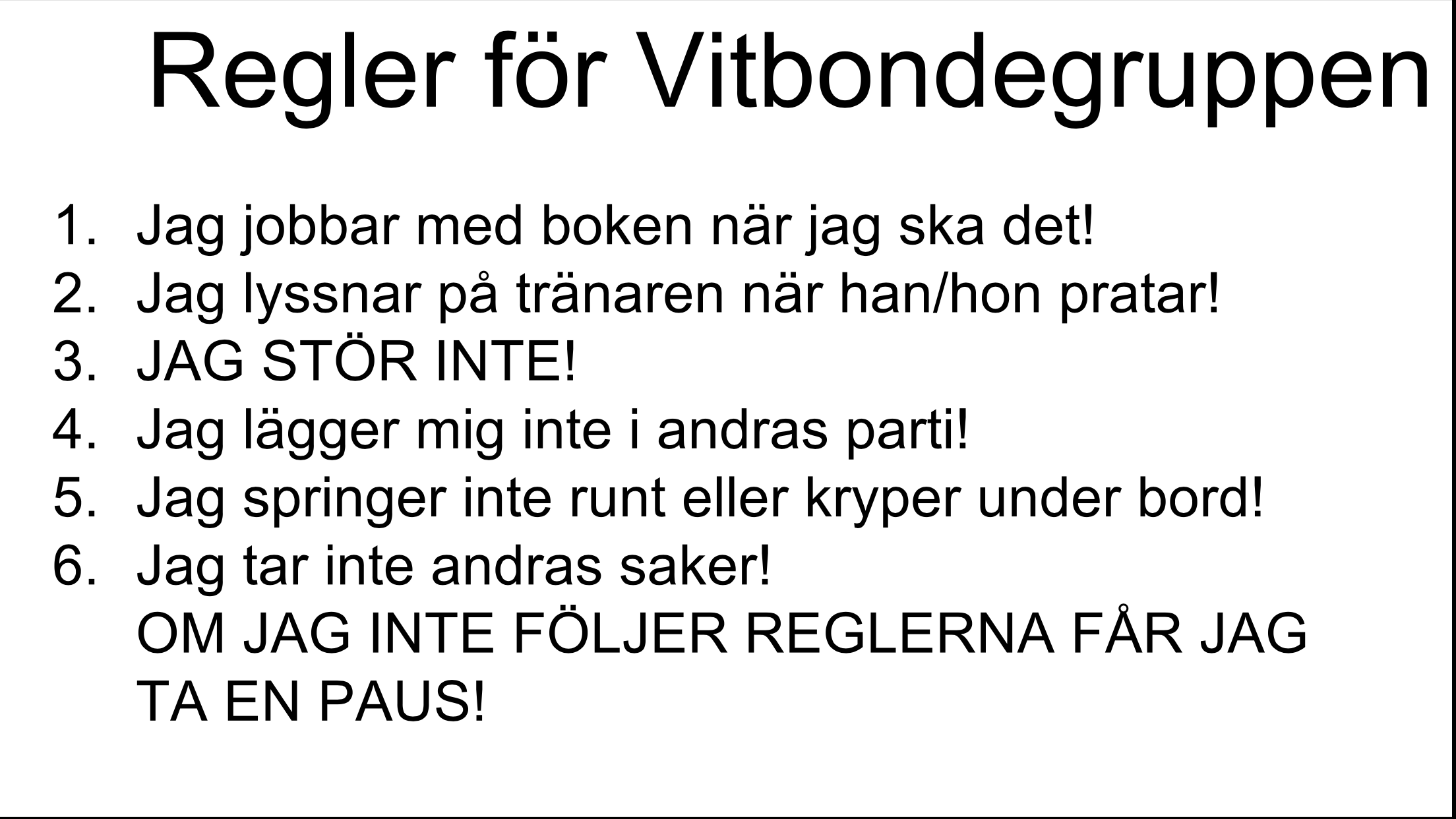 Veckans problem